Making safety pay
Tim McCarty, MSc, CSP, ARM, ALCM, CSSM, CPSI
Director of Loss Control Services
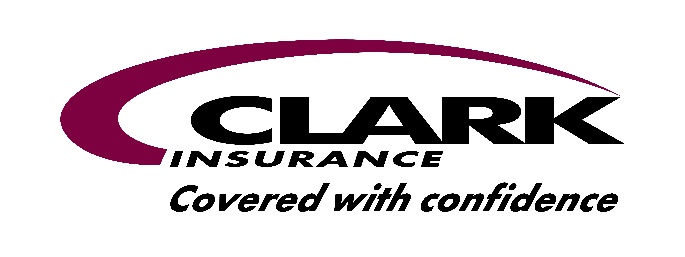 Safety Pays
$1
$3
Level set
[Speaker Notes: Nothing simple about this.
A lot of assumptions, misinformation, prejudice]
A piece of the pie
Cost of Safety/Compliance Efforts
Cost
Level of Safety/Compliance Effort
Loss Cost of Safety/Compliance Efforts
Loss Cost
Level of Safety/Compliance Effort
Total Cost of Safety/Compliance Efforts
Total Cost
Level of Safety/Compliance Effort
Total Cost of Safety/Compliance Efforts
Total Cost
Level of Safety/Compliance Effort
Sphere of interest
OSHA
Spheres of interest
DOT
OSHA
Spheres of interest
DOT
OSHA
MSHA
Spheres of interest
DOT
OSHA
Injury/Loss 
Prevention
MSHA
Spheres of interest
DOT
OSHA
Injury/Loss 
Prevention
Insurance 
Company
MSHA
Spheres of interest
DOT
OSHA
Injury/Loss 
Prevention
Insurance 
Company
MSHA
Spheres of interest
DOT
OSHA
Injury/Loss 
Prevention
Insurance 
Company
MSHA
Spheres of interest
DOT
OSHA
Injury/Loss 
Prevention
Insurance 
Company
MSHA
Thank you
Tim McCarty, MSc, CSP, ARM, ALCM, CPSI, CSSM
Director of Loss Control Services
Clark Insurance
PO BOX 3543
Portland, ME 04104
T: 207.523.2204
C: 207.747.8591
tmccarty@clarkinsurance.com